FEATHERS
Hats
BEAKS
Name:
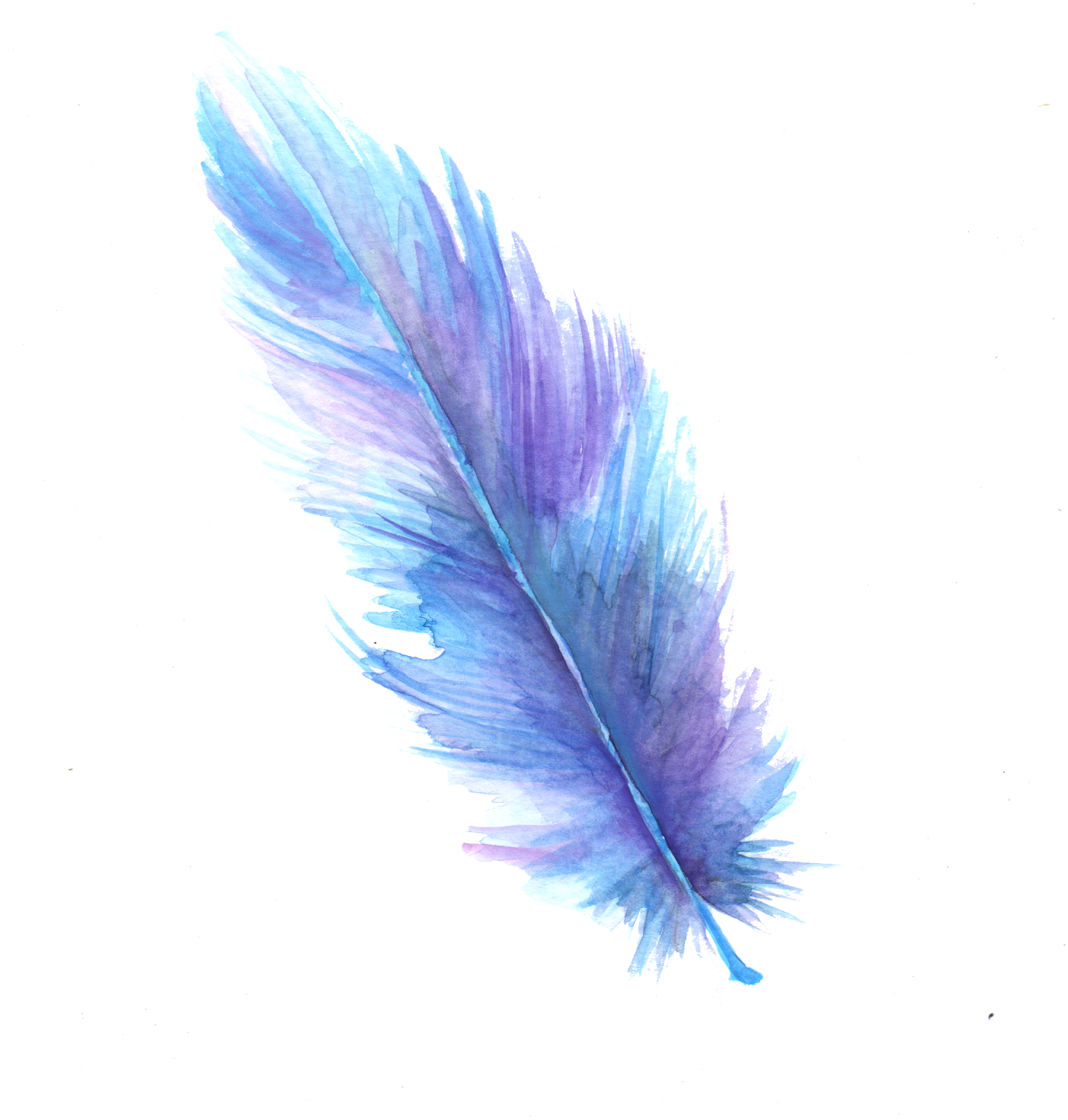 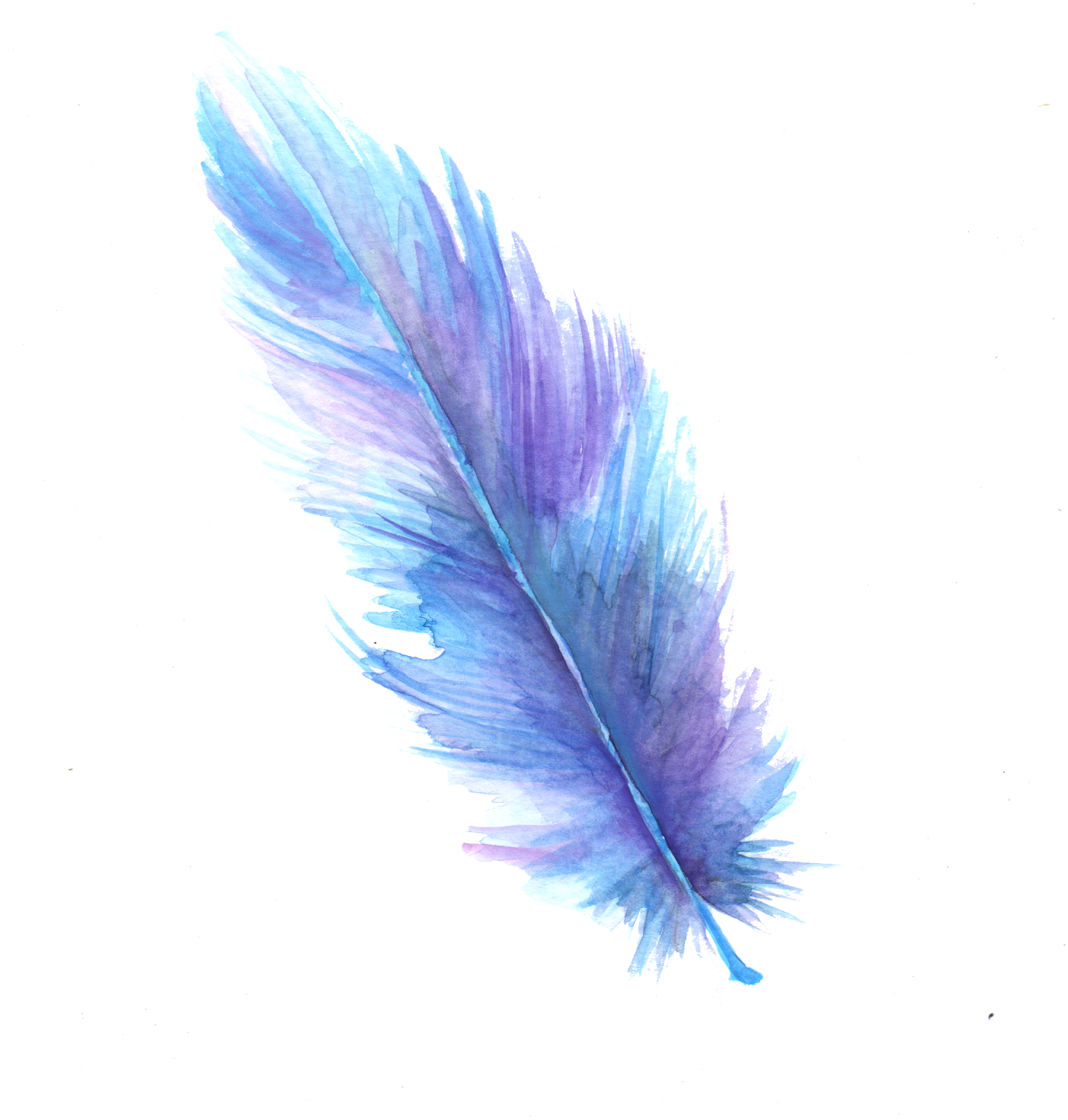 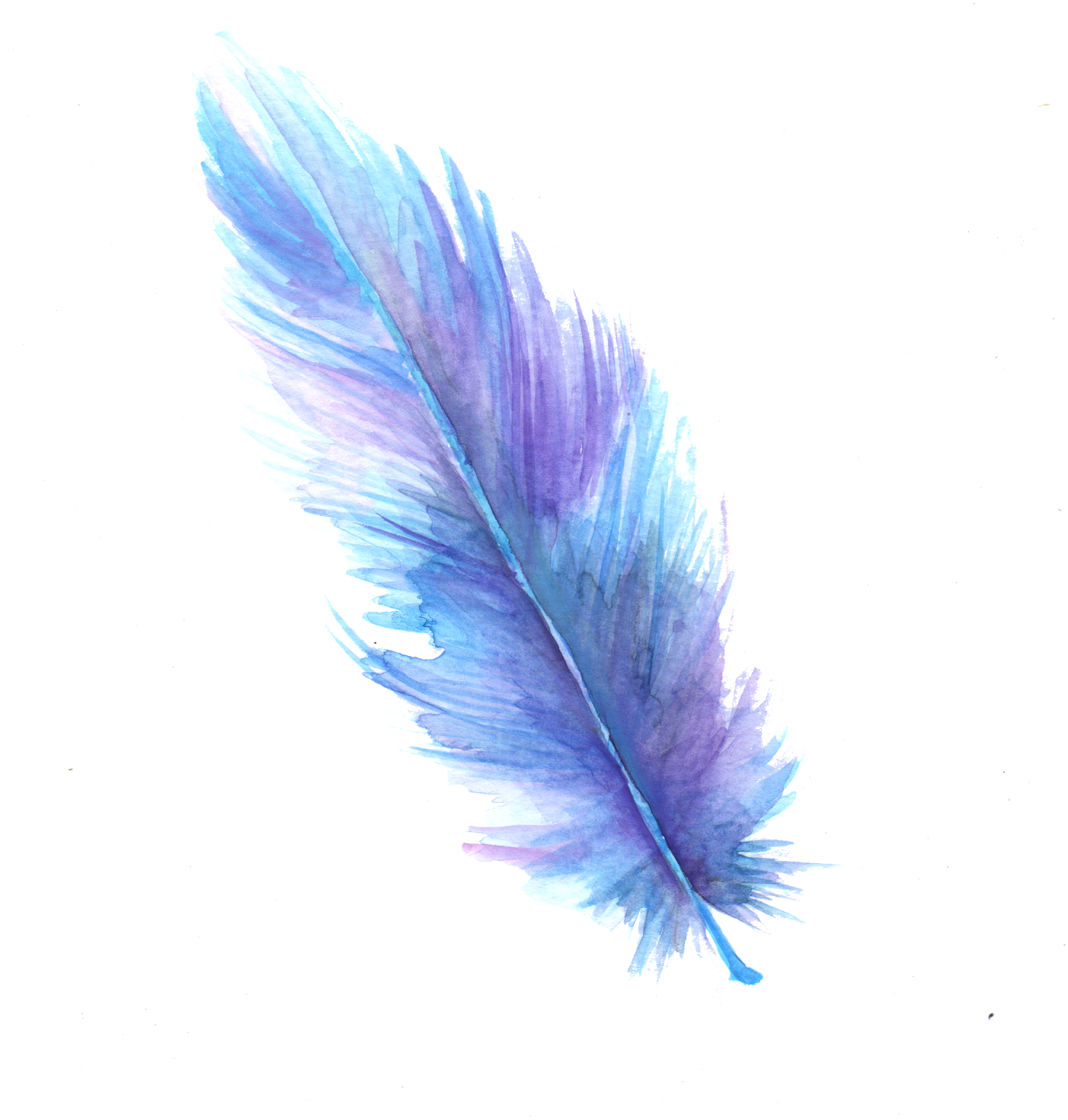 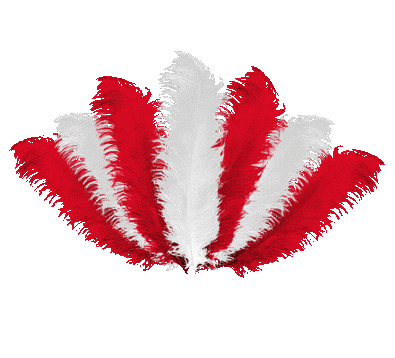 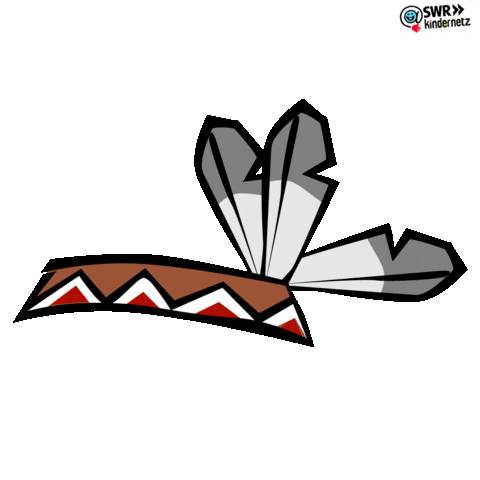 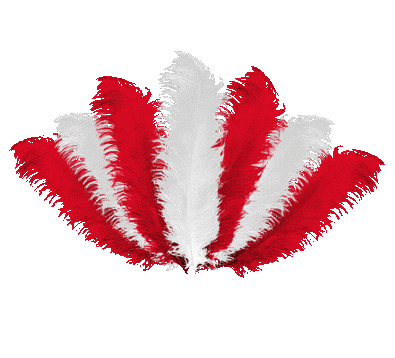 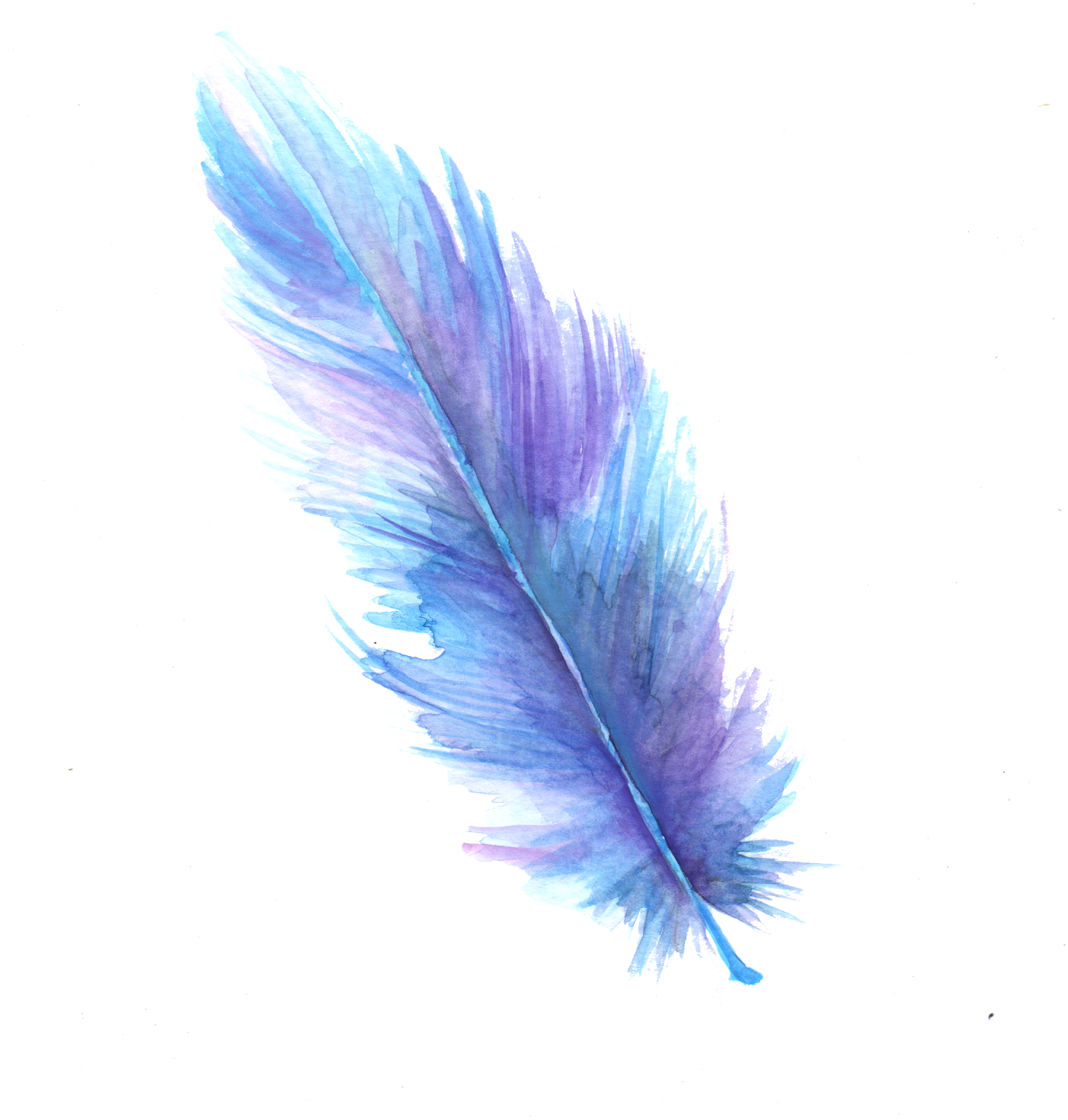 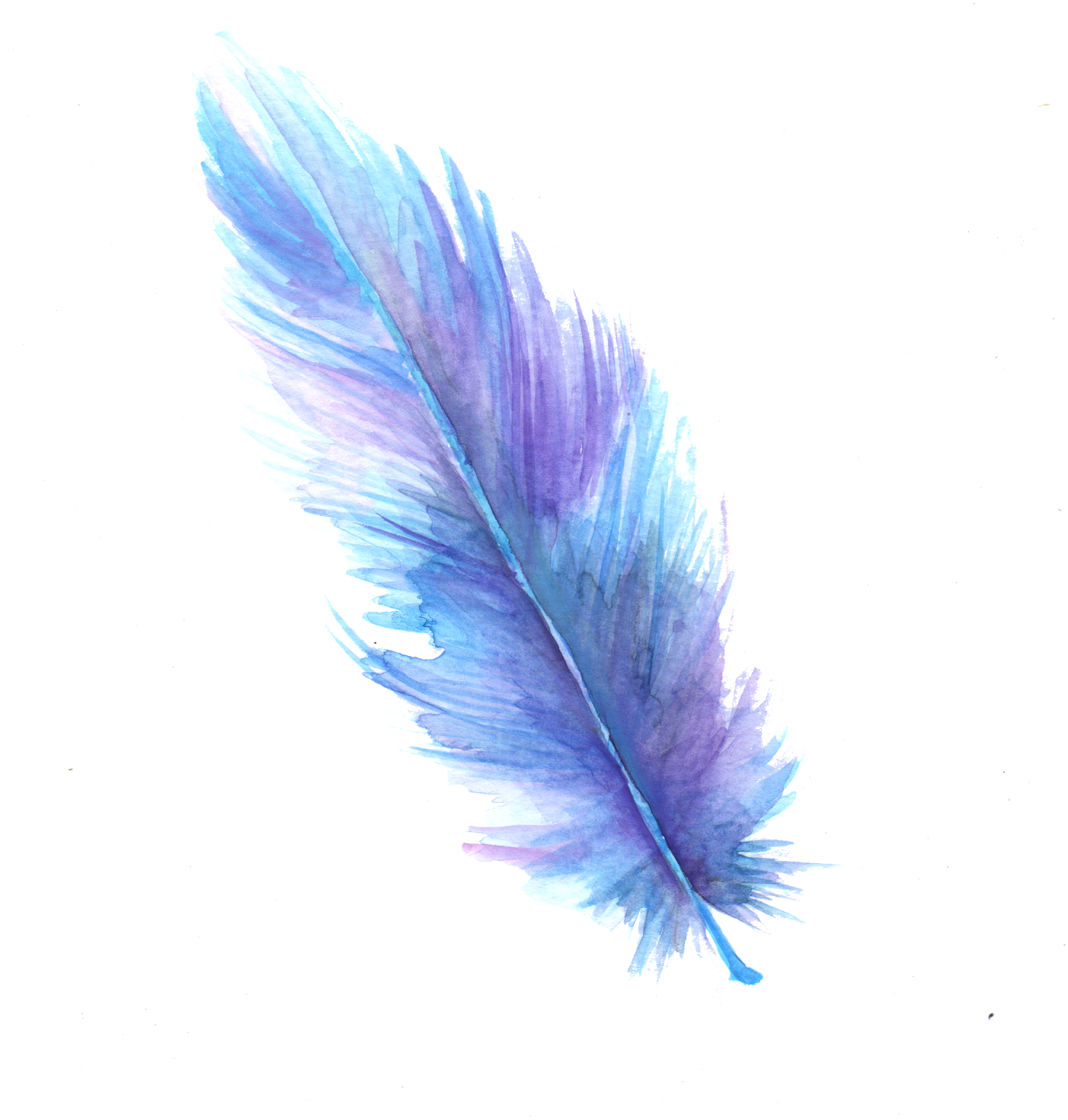 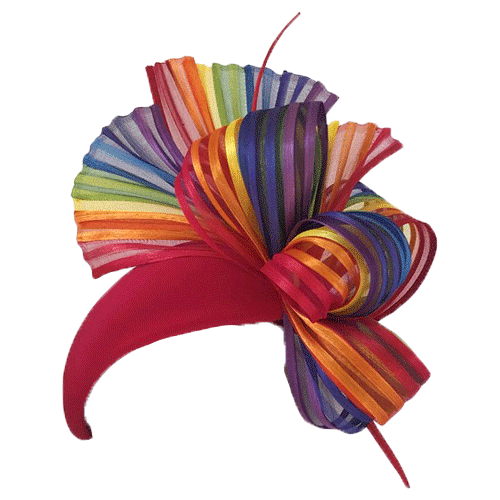 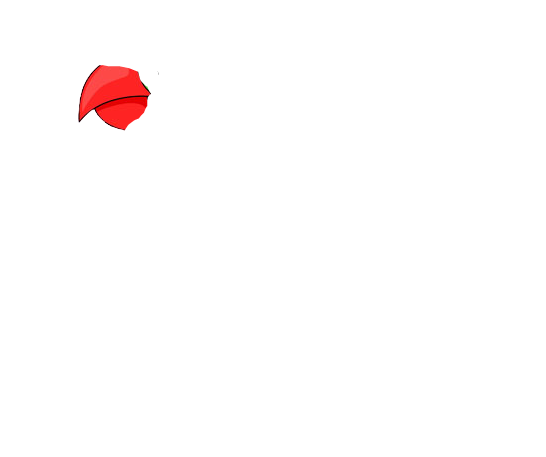 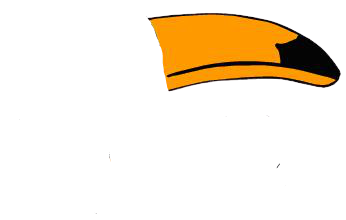 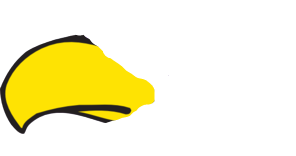 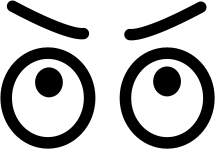 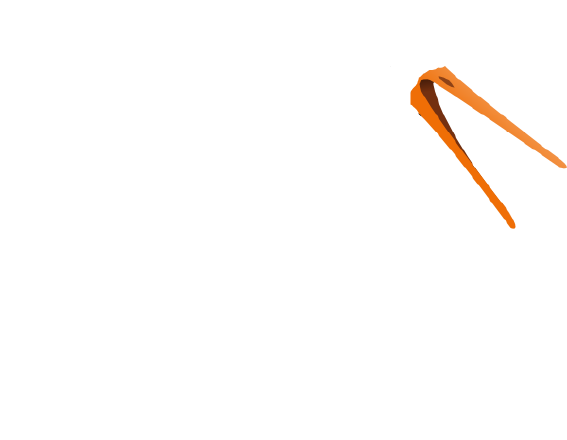 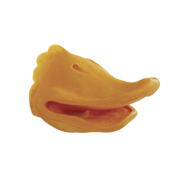 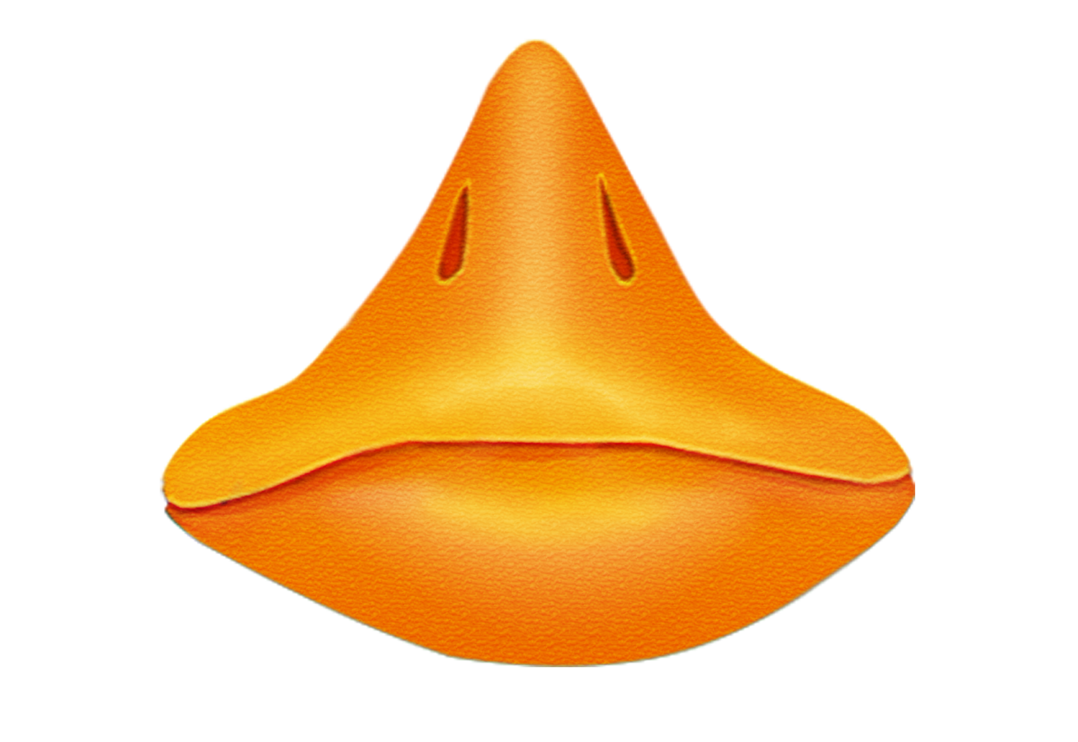 I am thankful for
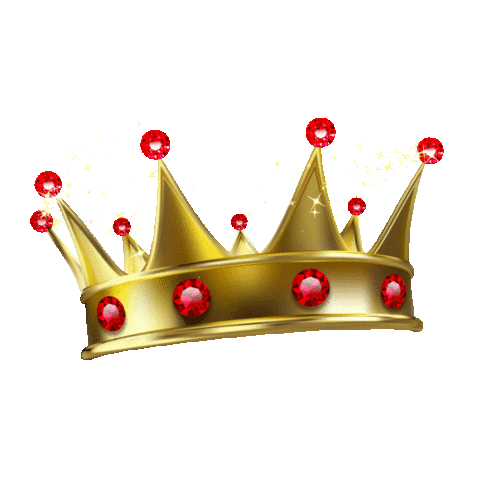 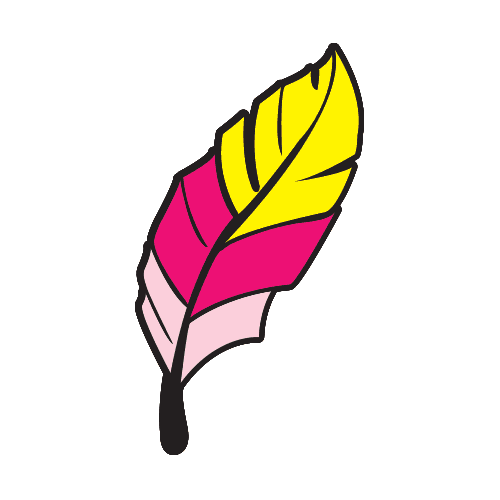 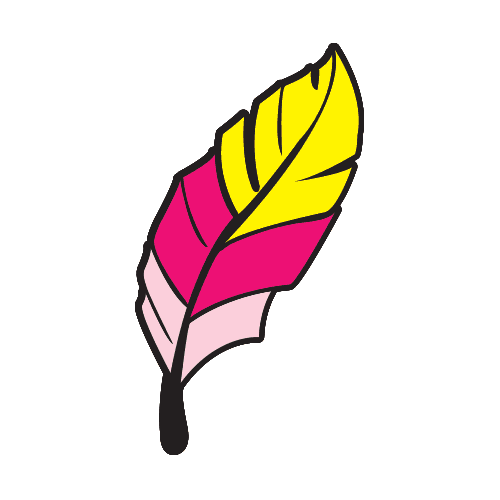 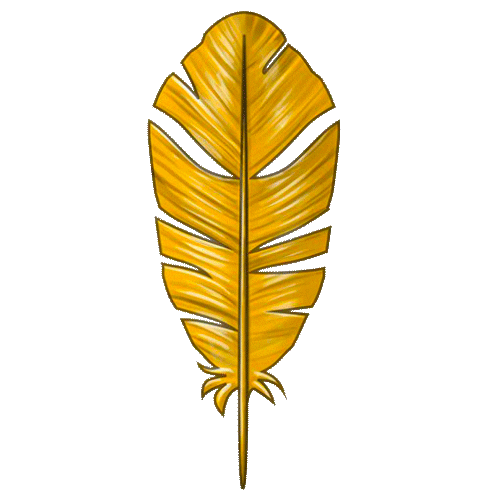 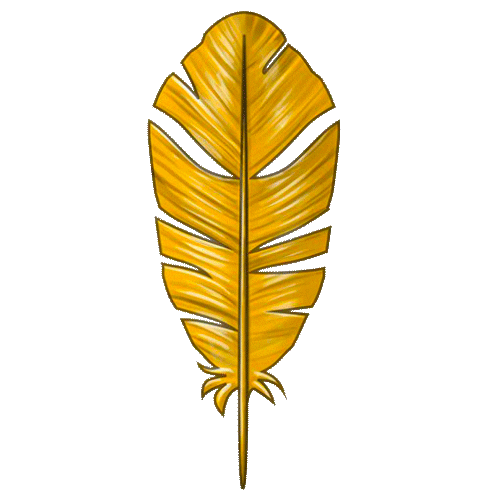 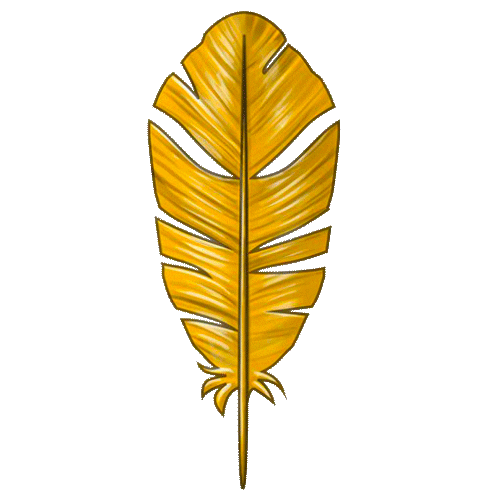 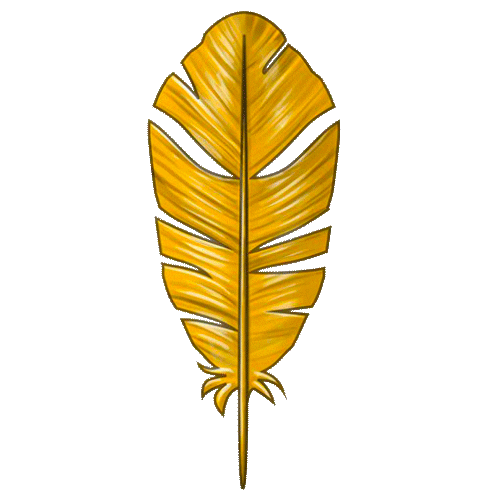 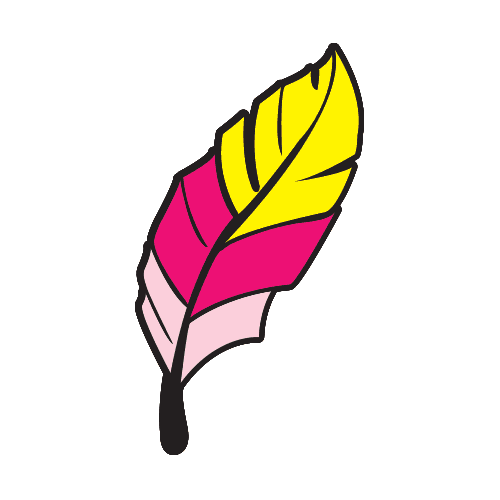 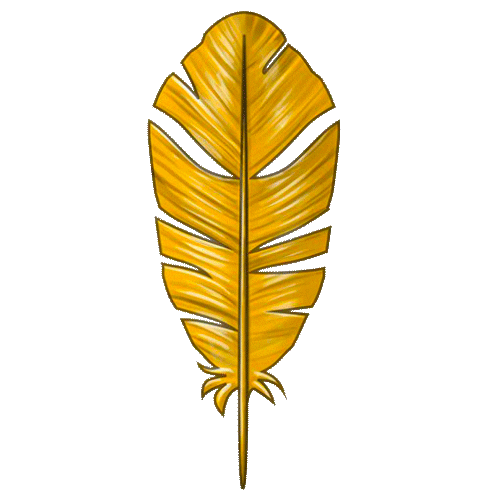 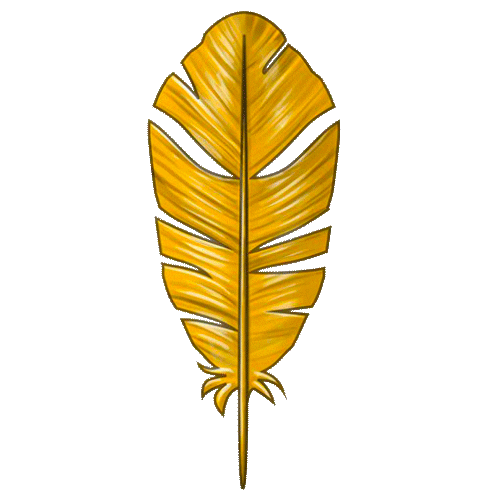 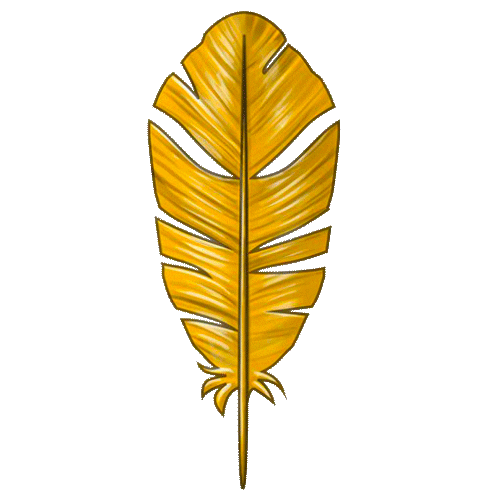 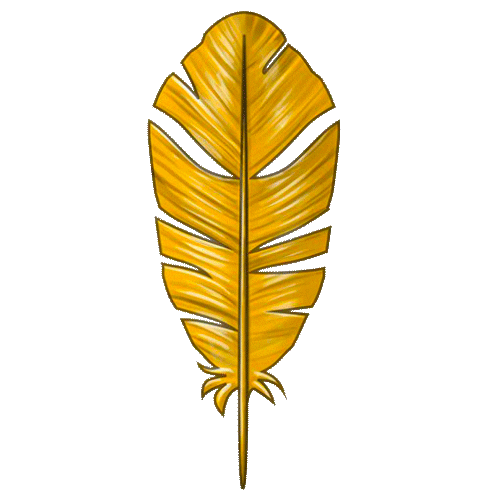 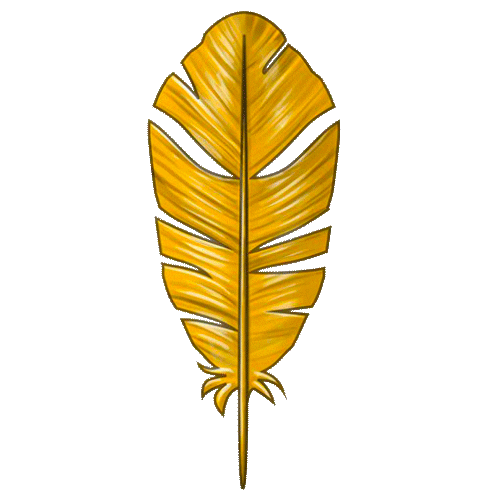 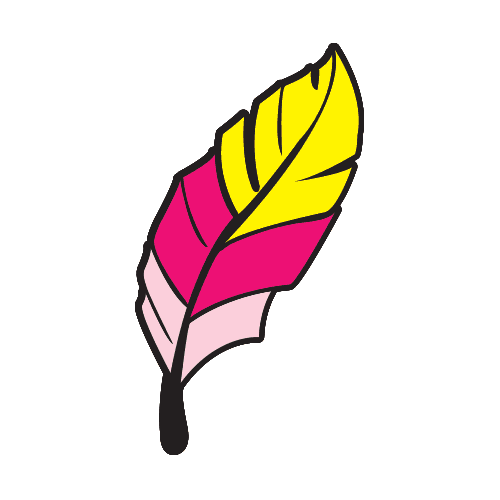 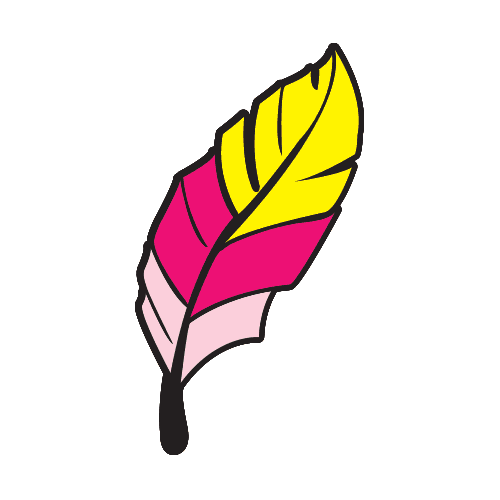 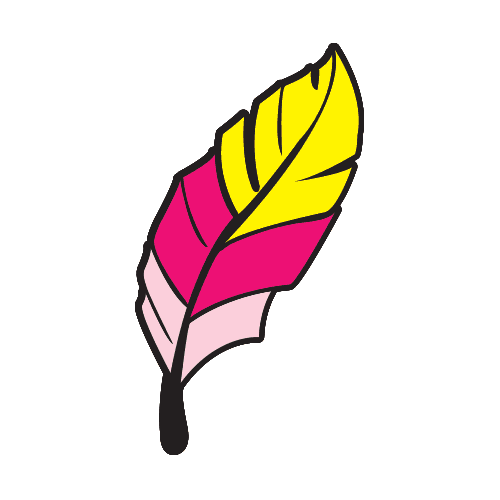 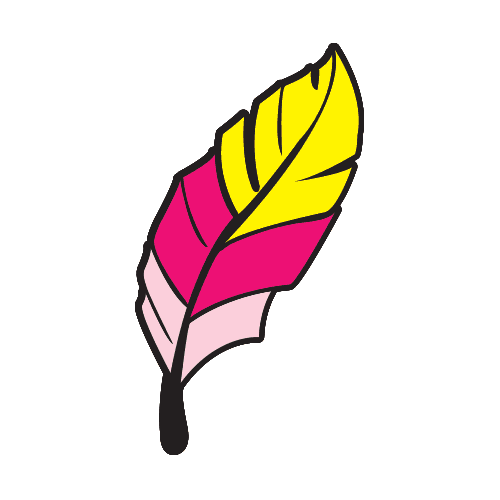 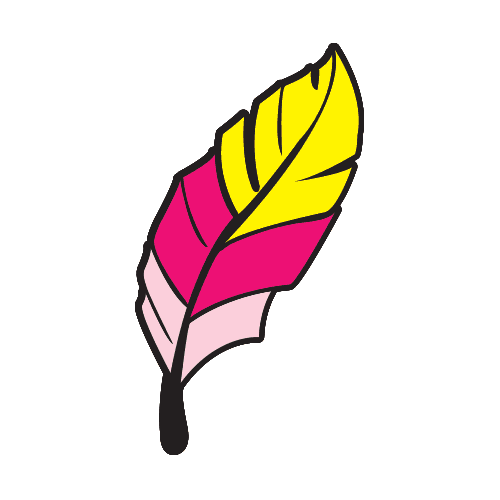 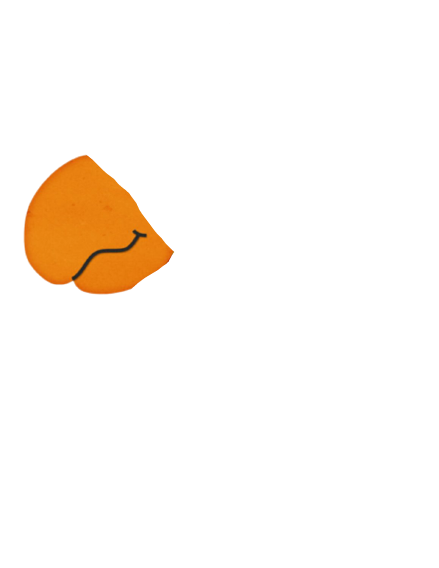 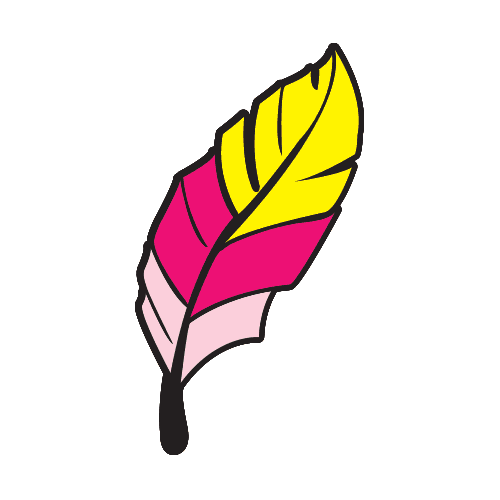 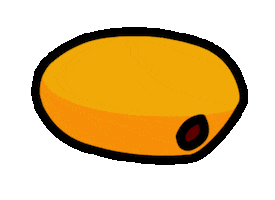 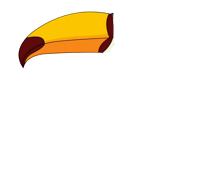 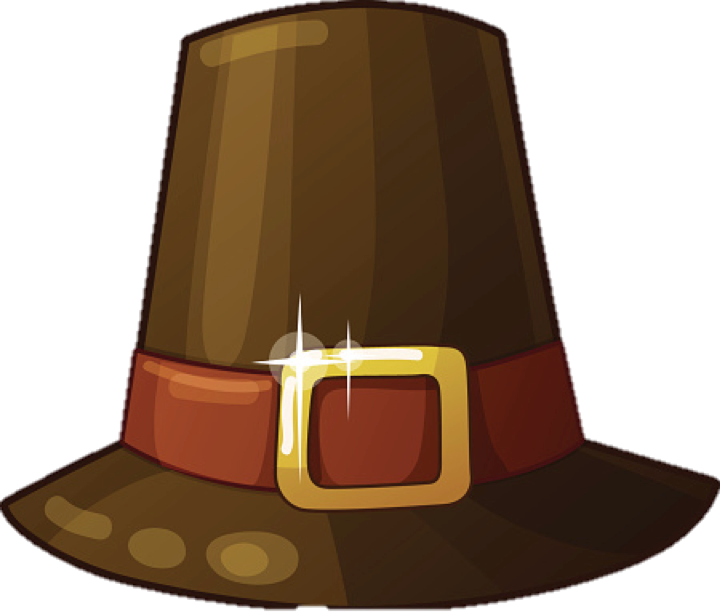 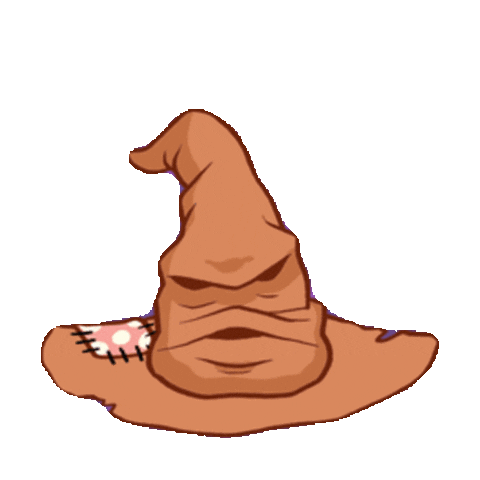 EYES
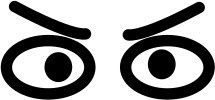 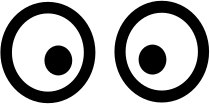 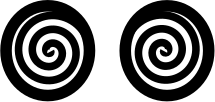 FEET
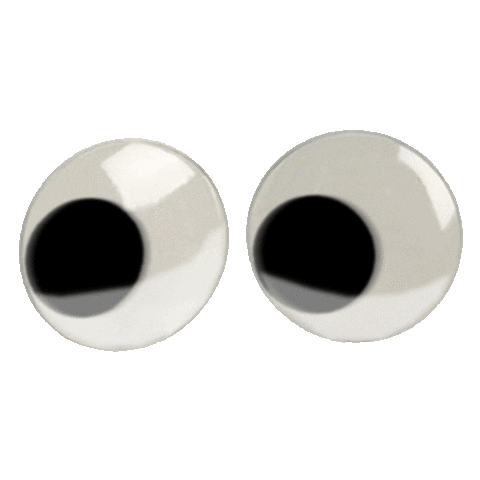 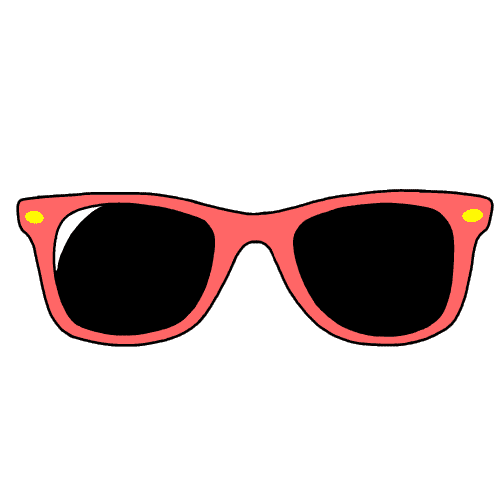 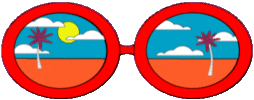 WATTLES
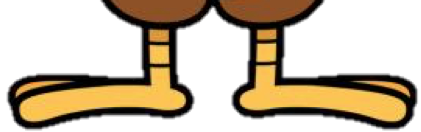 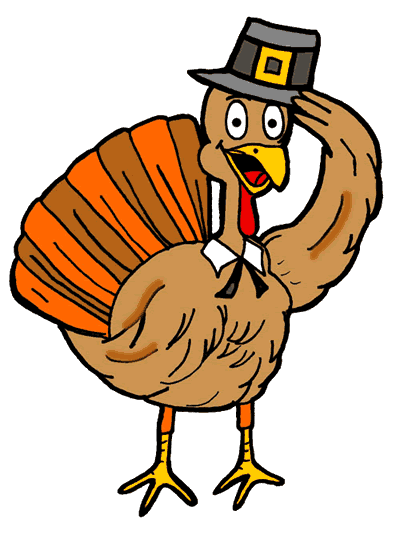 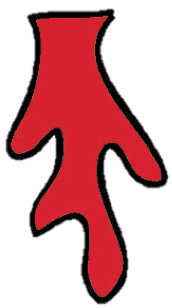 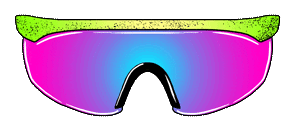 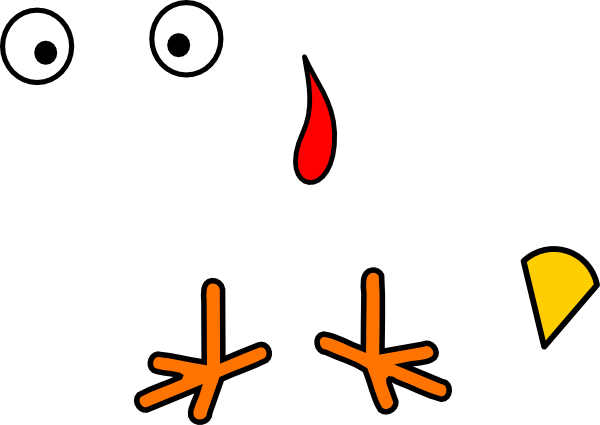 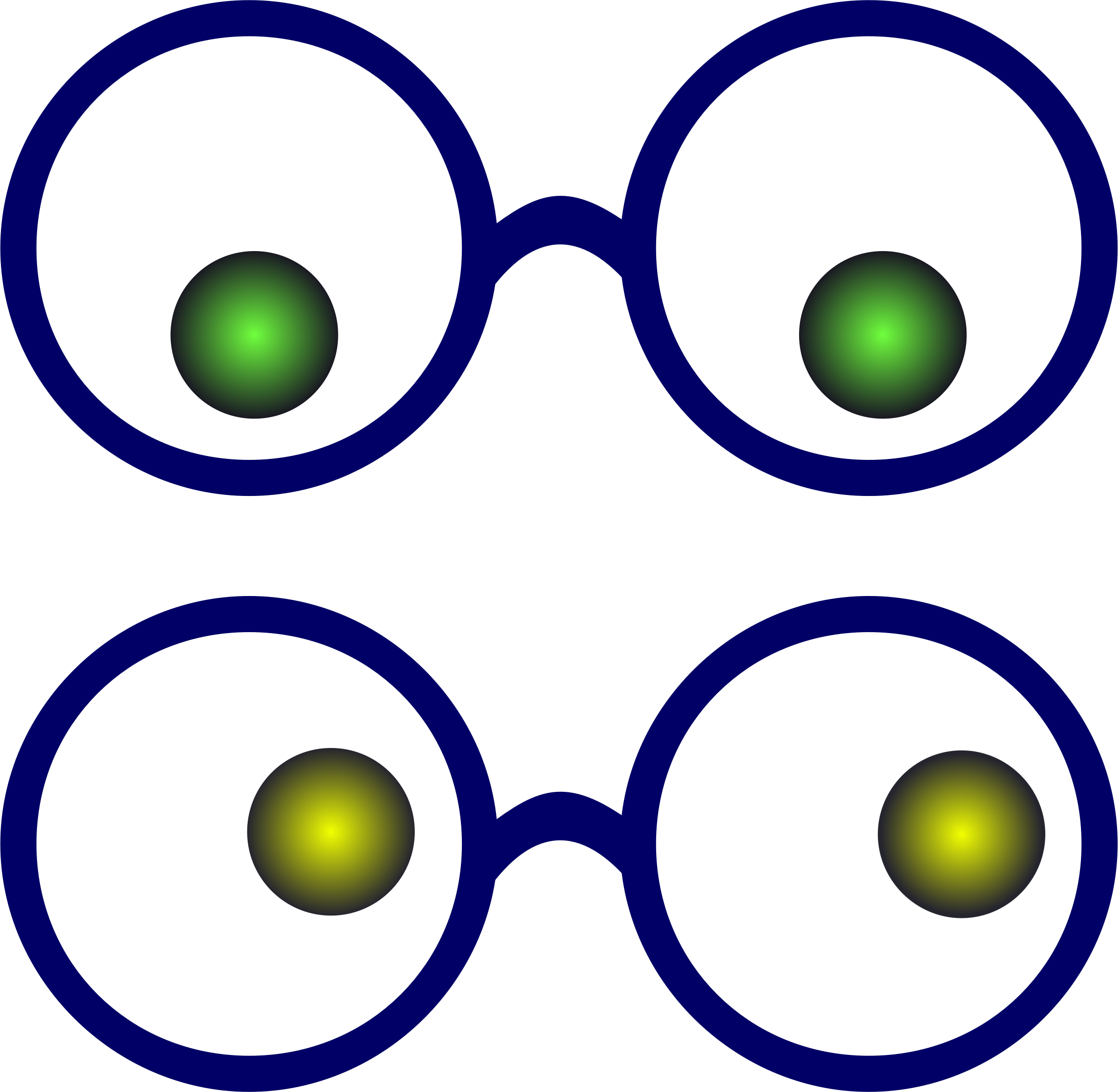 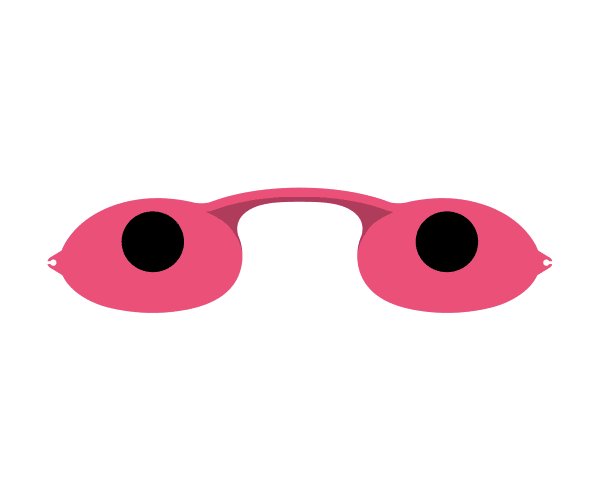 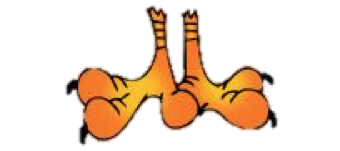 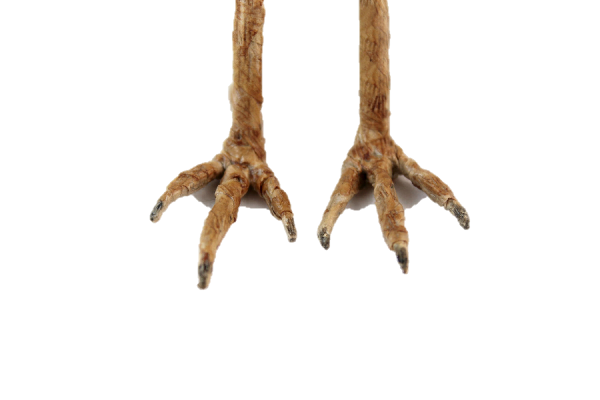